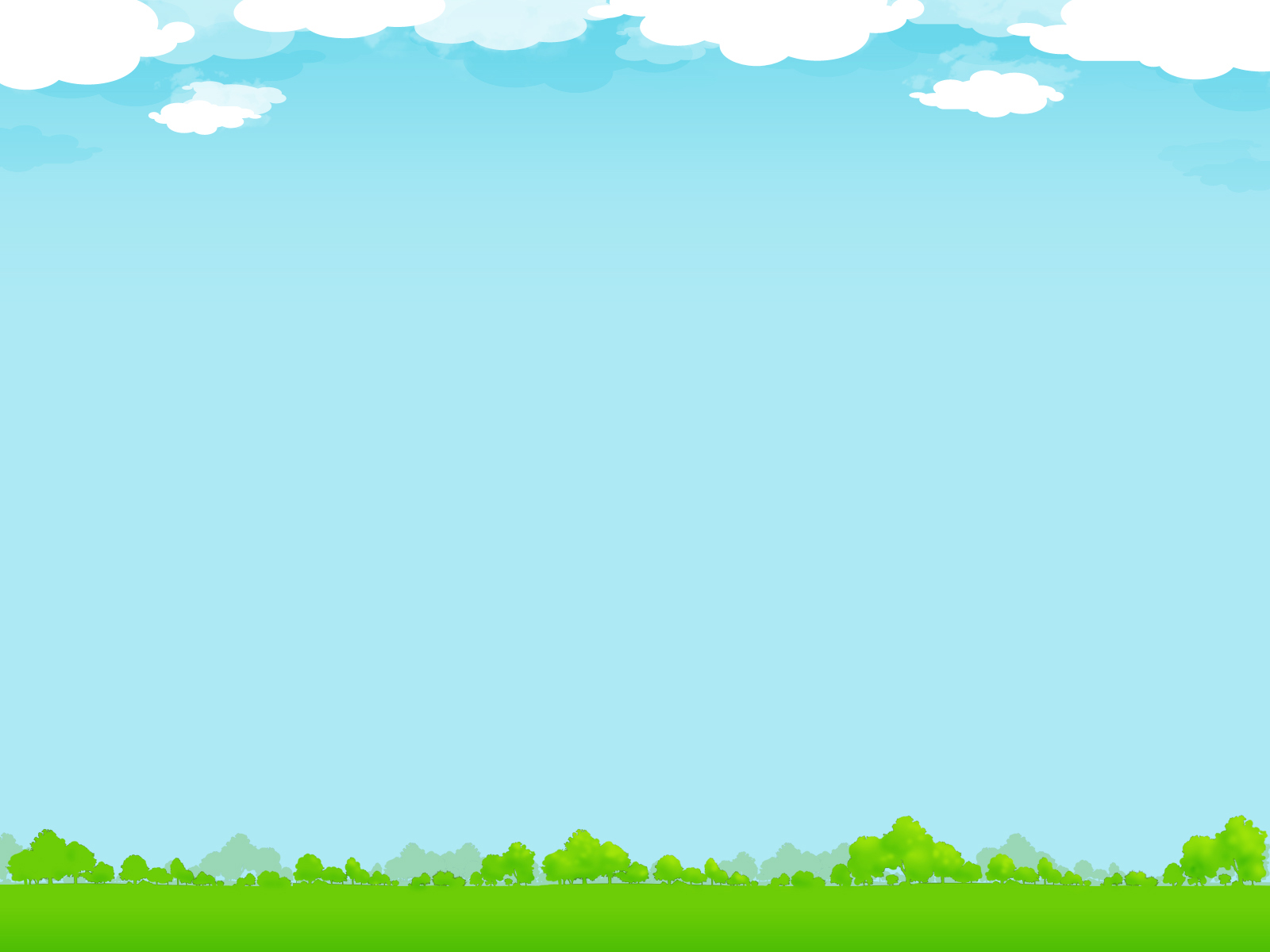 UBND QUẬN LONG BIÊN
TRƯỜNG MẦM NON LONG BIÊN
LĨNH VỰC PHÁT TRIỂN NHẬN THỨC
HOẠT ĐỘNG NHẬN BIẾT
Đề tài: NBTN “ quả cam- quả chuối”
Giáo viên: Lê Thị Hòa
Lứa tuổi: 24- 36 tháng
Quả cam
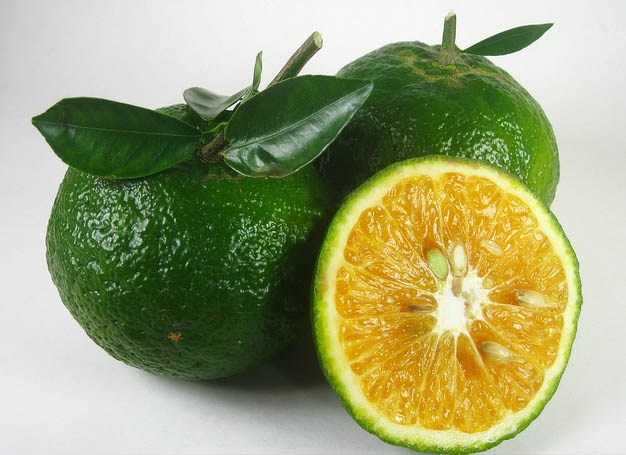 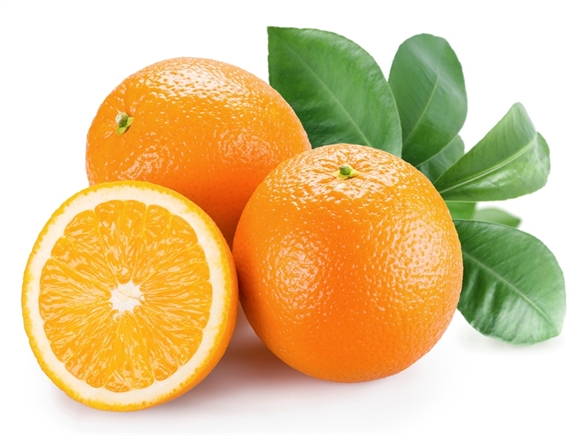 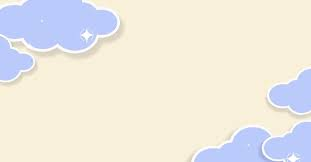 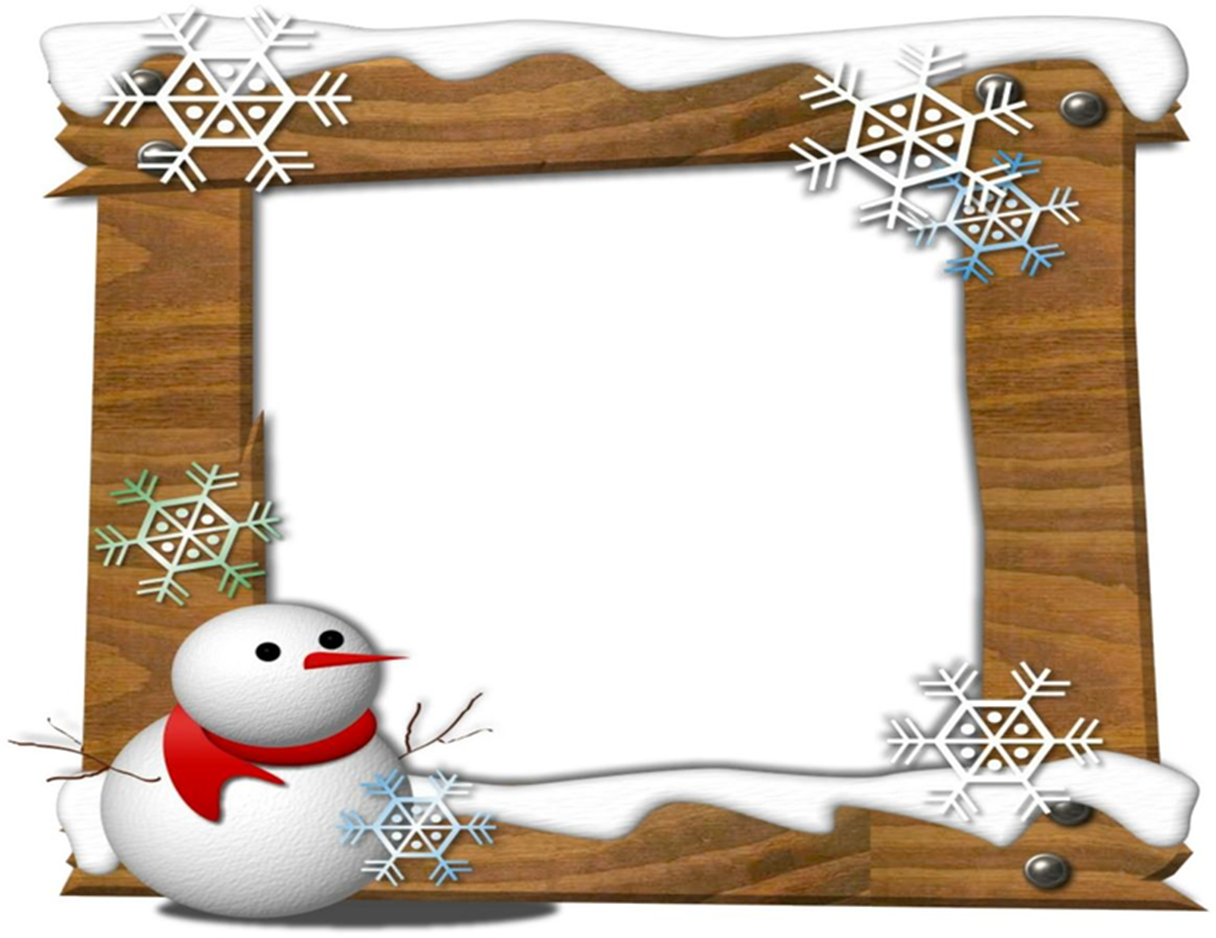 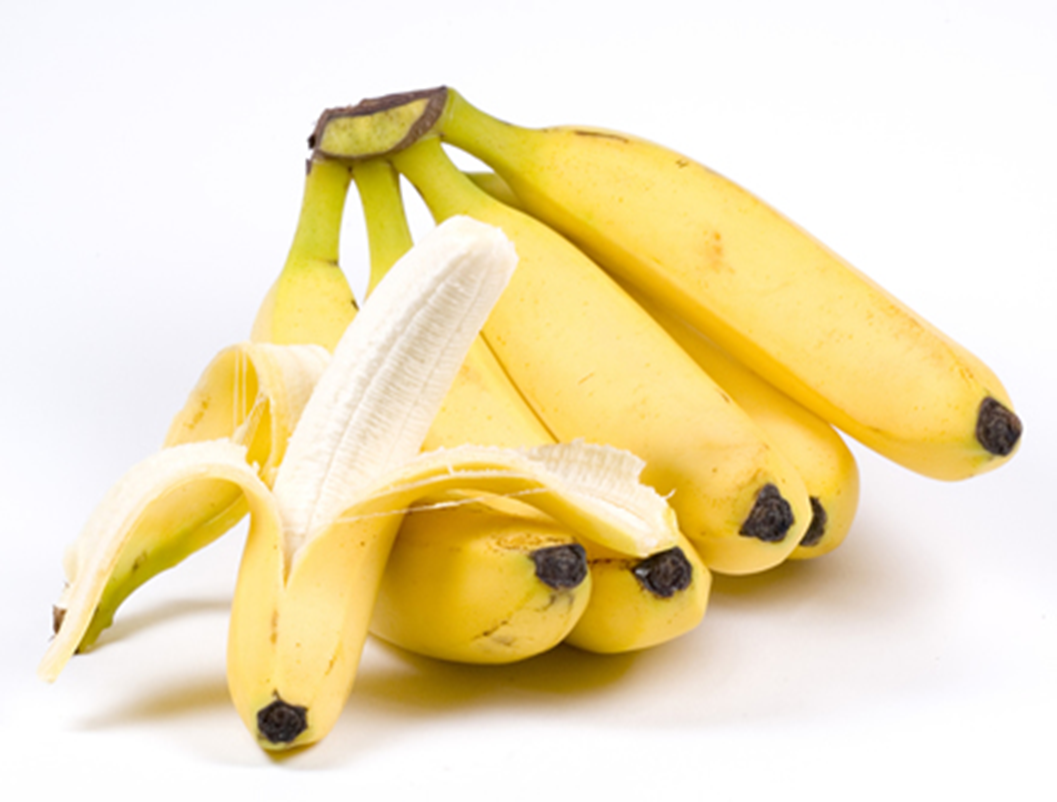 Qủa gì cong cong
Xếp thành nải một
Nải xếp thành buồng
Khi chín vàng ươm
Ăn ngon ngọt lắm
Qủa chuối
Quả chuối
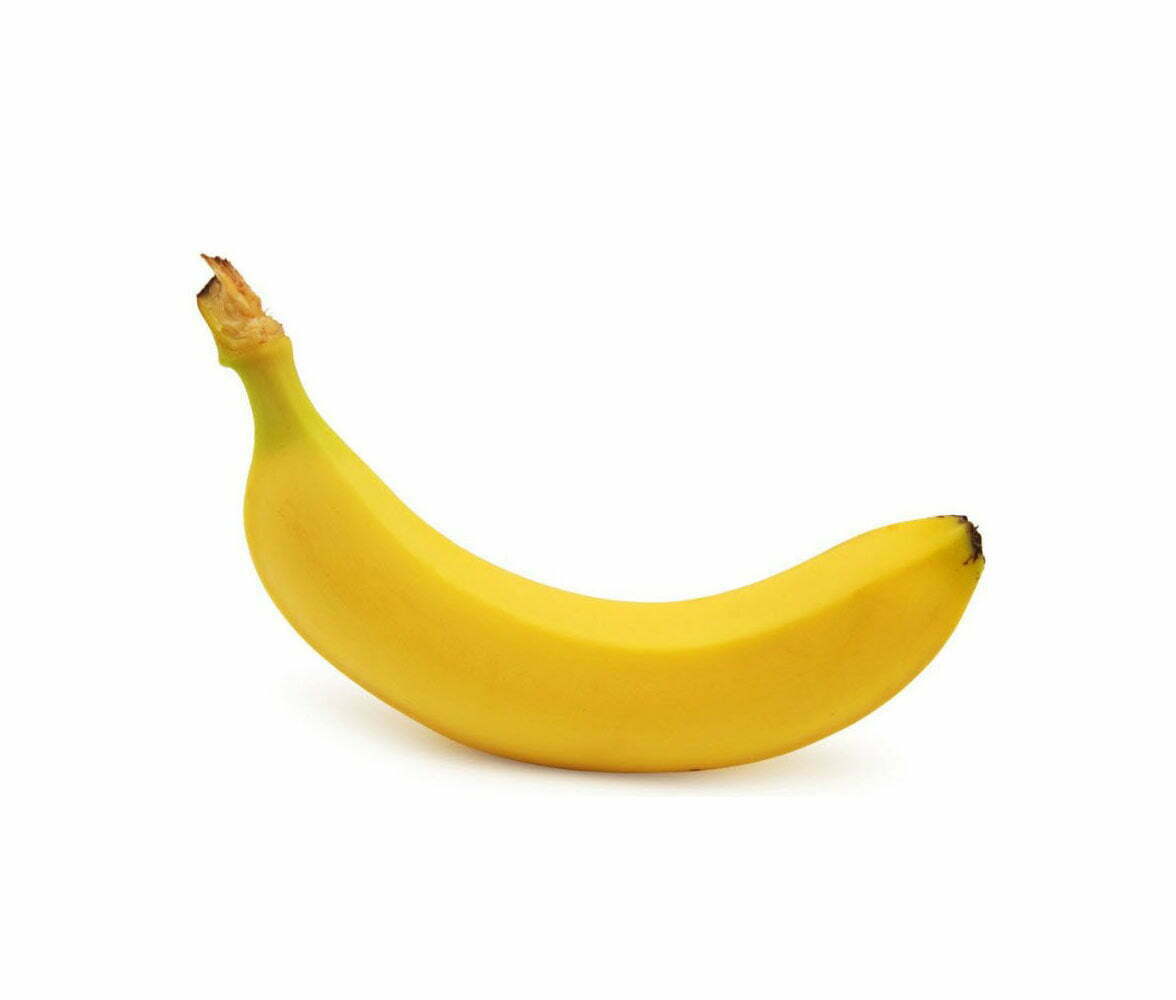 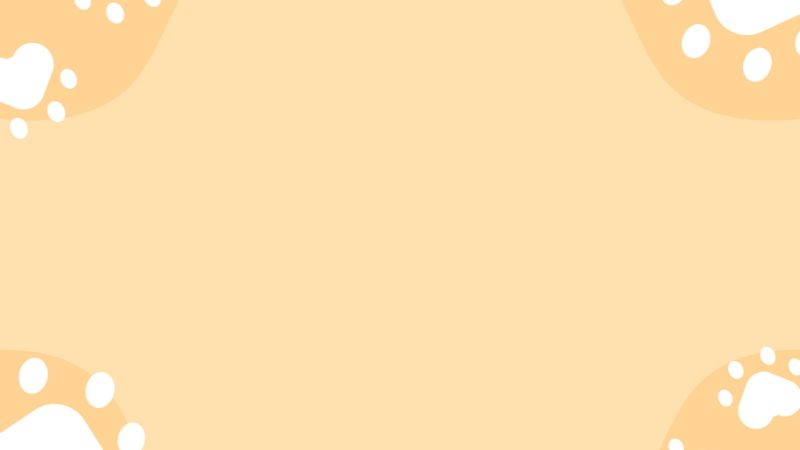 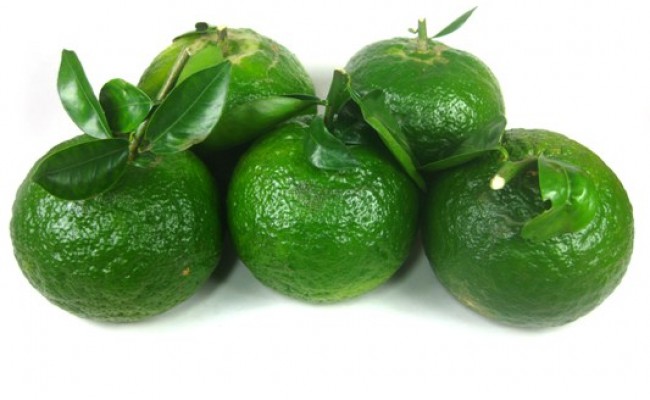 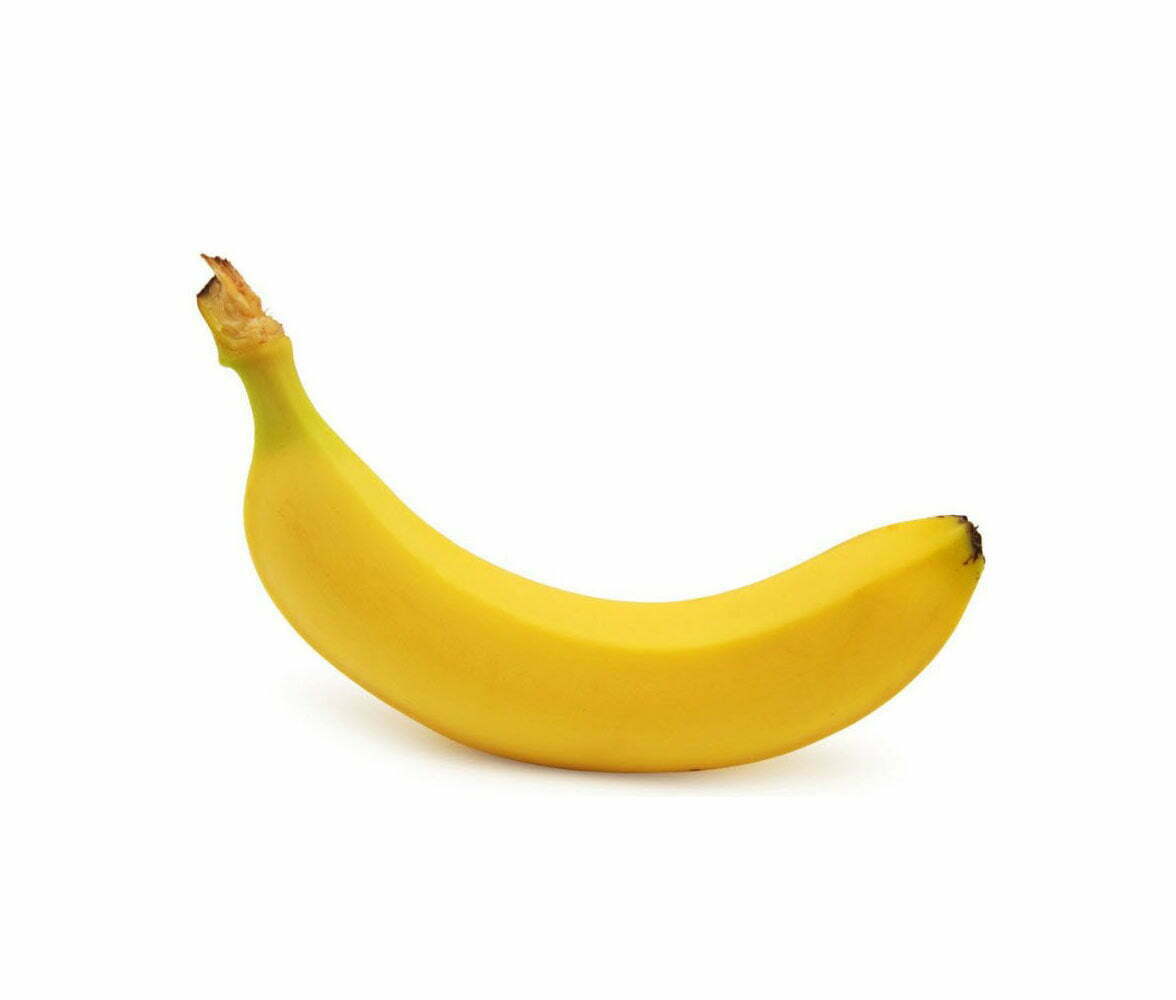 Quả cam và quả chuối có gì giống và khác nhau?
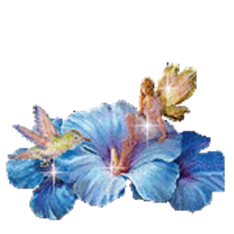 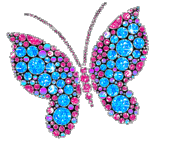 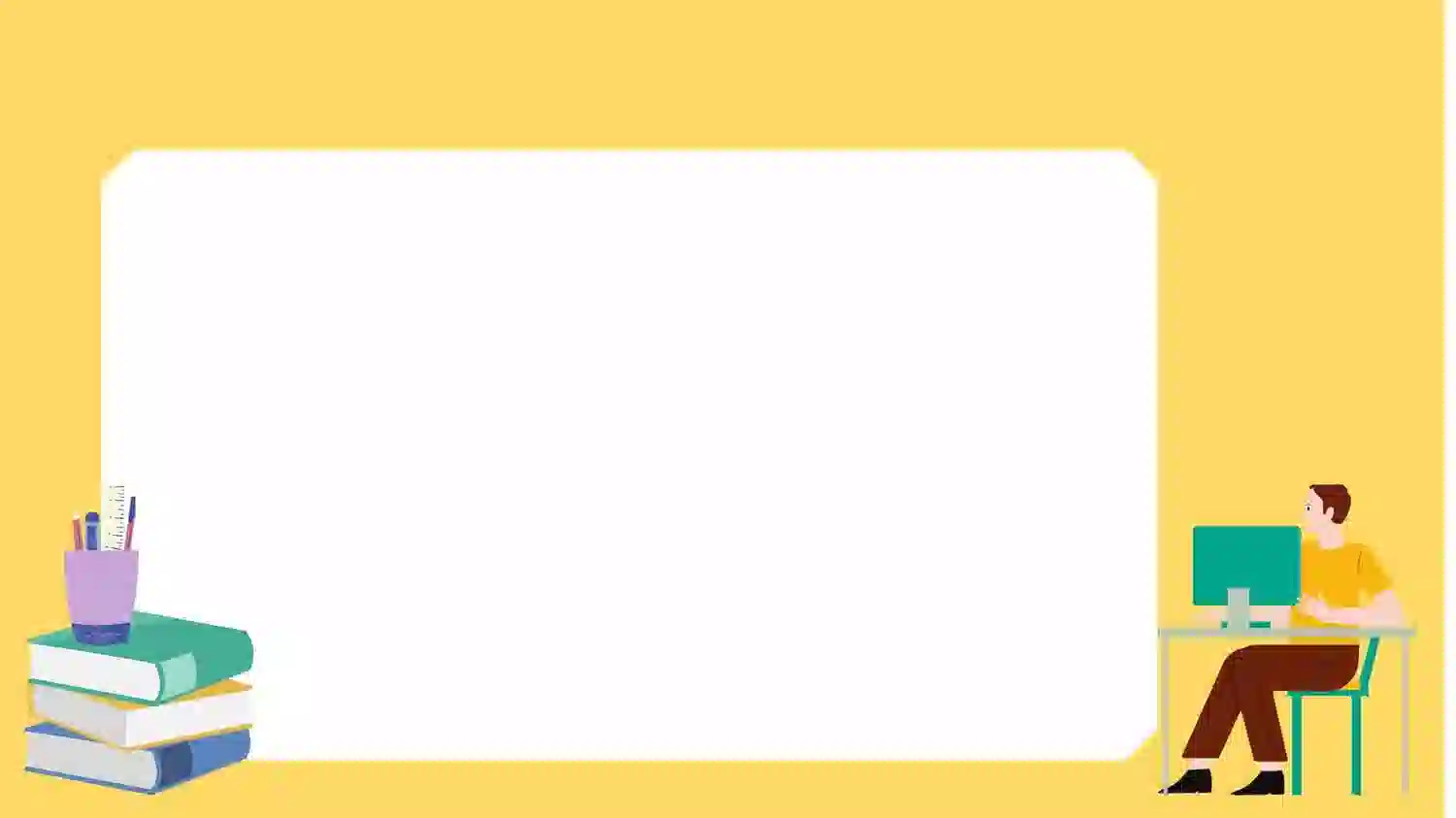 Trò chơi
“ Thi xem ai nhanh”
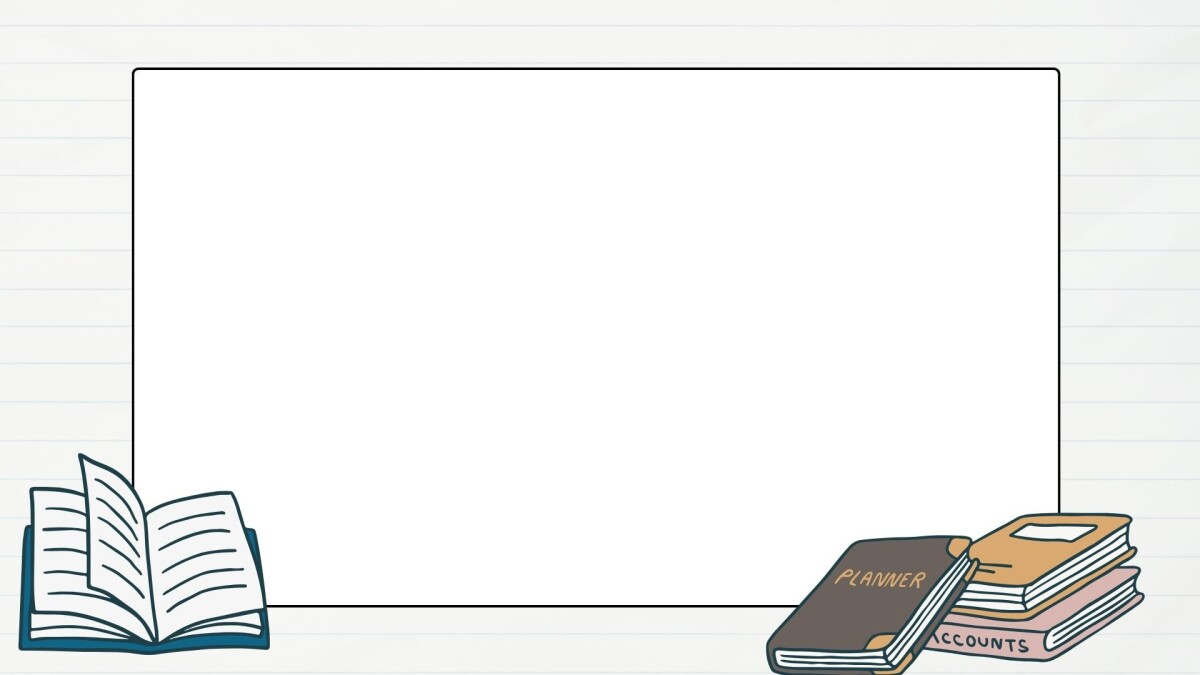 Con hãy kể tên một số loại quả mà con biết
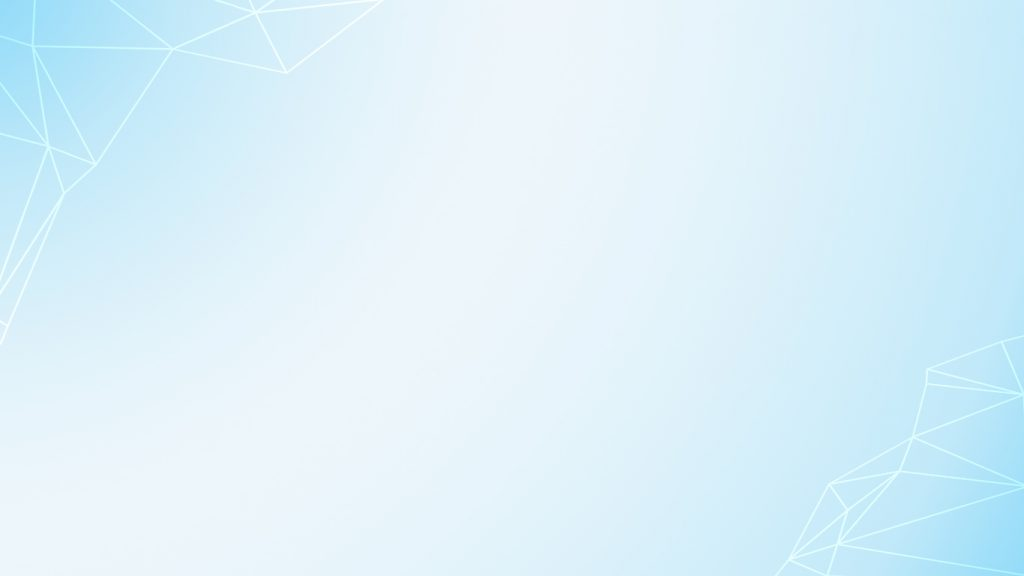 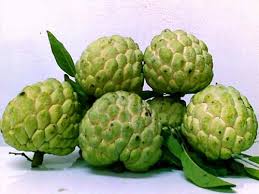 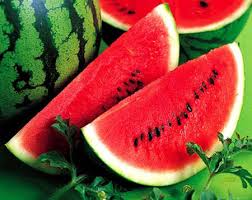 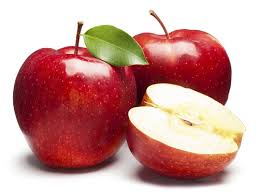 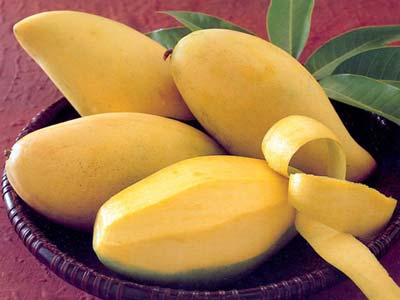 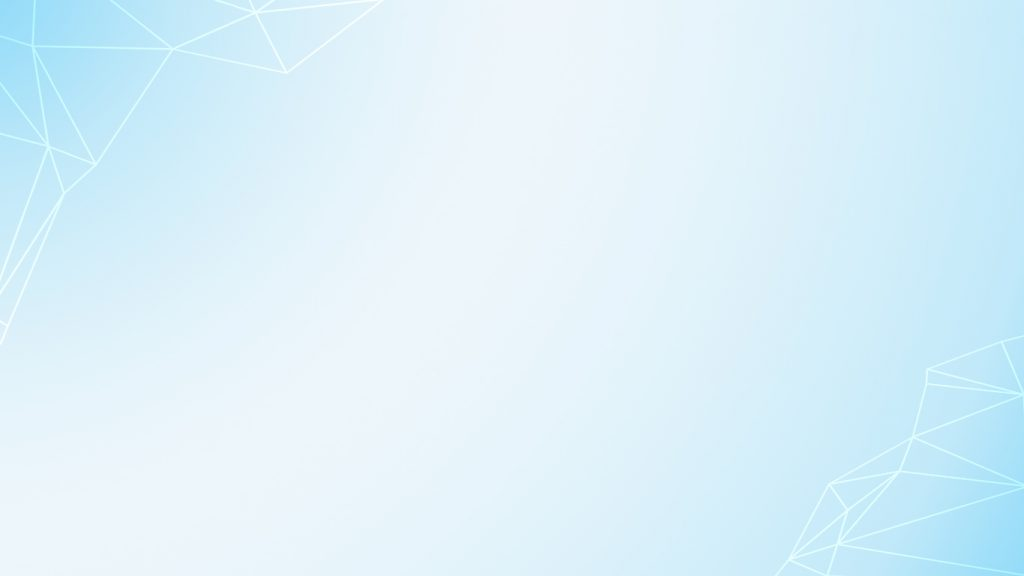 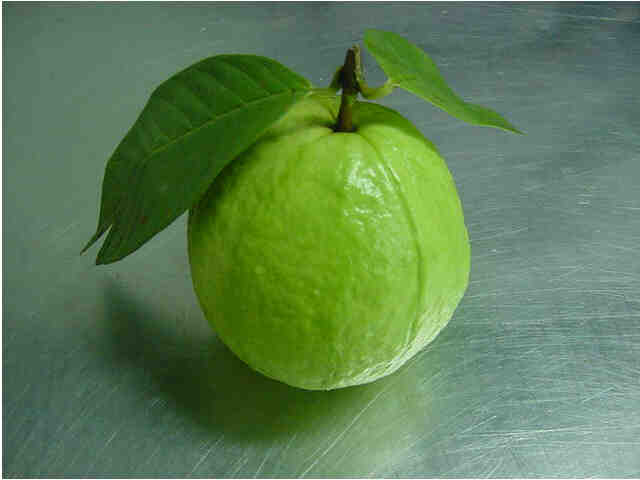 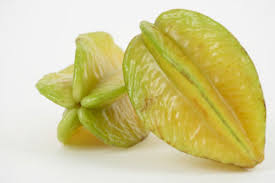 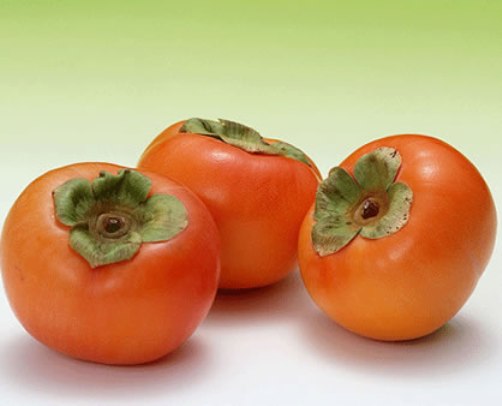 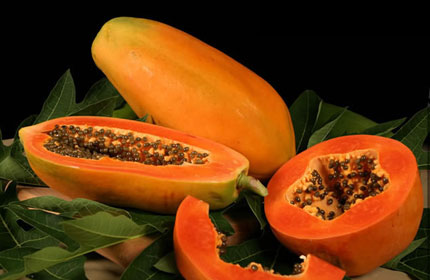 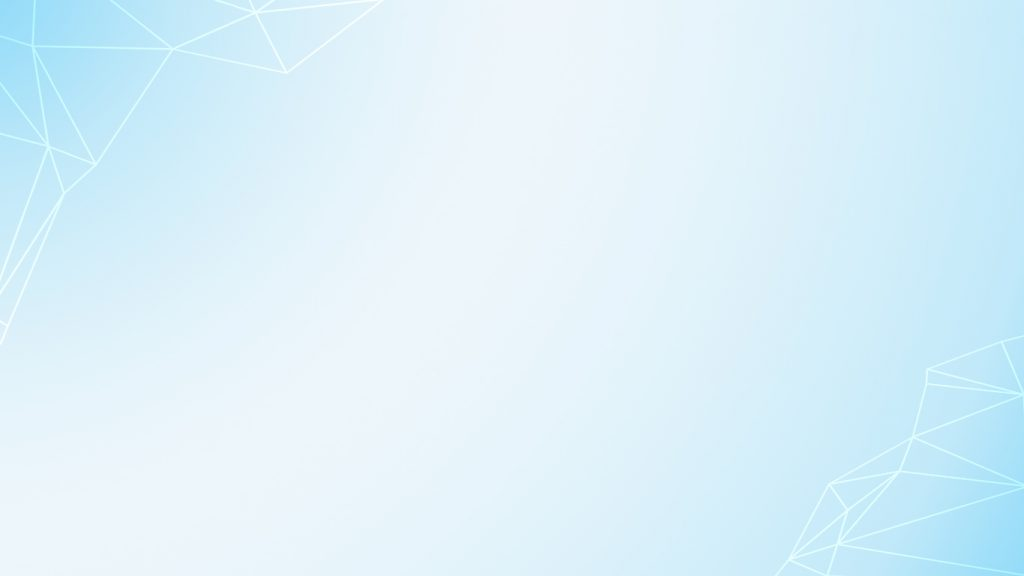 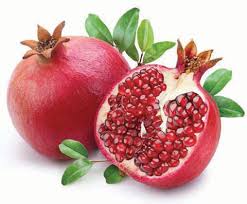 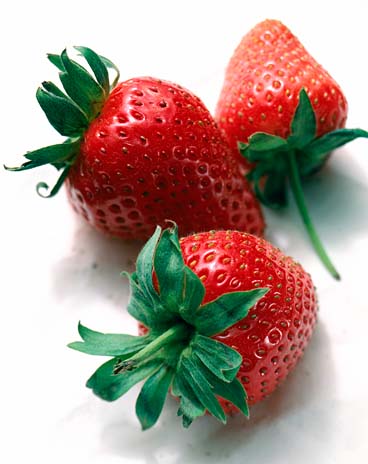 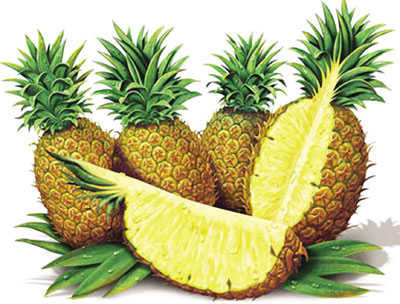 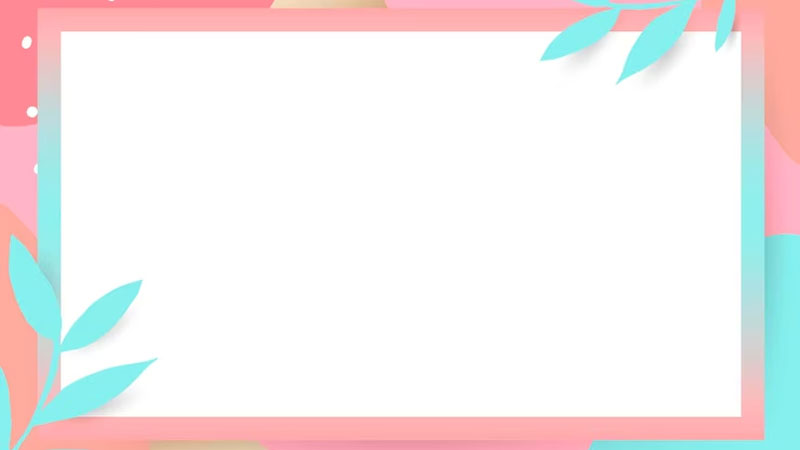 Trò chơi
“ Gắn quả cho cây”